МКДОУ «Детский сад №3 п. Теплое»
Рисование «Козленочек на лугу» 



Подготовил воспитатель
средней группы 3 1
Зайцева Г.А
Цель:
 Продолжать формировать умение рисовать кистью, красками
    Задачи:
 Формировать у детей умения рисовать козленка, передавая   форму частей тела, соотнося размеры
 Развивать образное восприятие, воображение. Развивать мелкую моторику рук. Учить детей описывать внешний вид животных. Воспитывать аккуратность, творчество.Материал: кисти, краски, альбомный лист, салфетки, баночки с водой.
Прочитать детям стихотворение :                  «Козлёнок»
Козочка сынка-козлёнкаУговаривает звонко ––Мой сынок, пойдем на грядки!Вкус капусты сочный, сладкийМне так нравится, сынок,Скушай хоть один листок!– Ме – проблеял козлик грустно,– Не хочу я есть капусту,Кочерыжка в ней жестка!Дай мне, мама, молока…(И. Реутова)
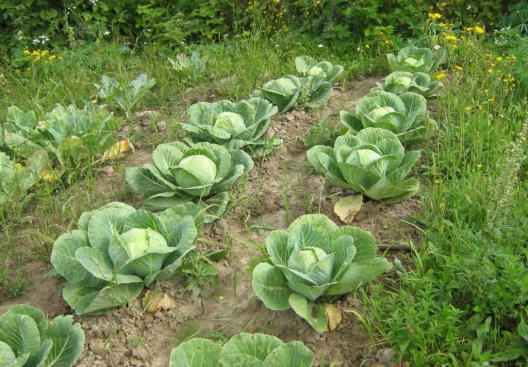 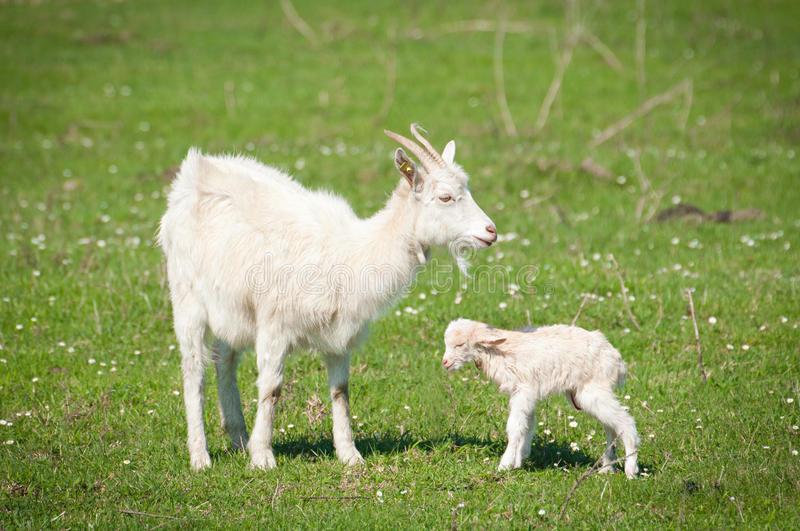 О ком это стихотворение?    Куда и зачем звала козочка     козленка?     Что проблеял козлик?     Рассматривание картинки козленка.
   Какой формы голова? Какой формы туловище? Сколько ног у козленка? Какая шерстка у козленка?
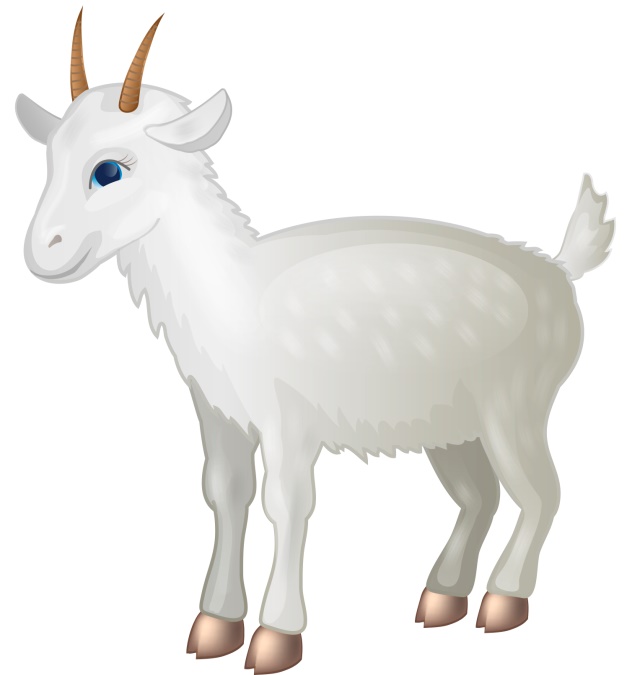 Физминутка:
Как у наших у козлят (наклоны с рожками)
Звонкие ладошки. (хлопки)
Как у наших у козлят (наклоны с рожками)
Озорные ножки. (подскоки)
Шли козлята по дорожке, (ходьба) Увидали ручеек. (рука ко лбу)
Чтобы не намокли ножки
– Прыгать нужно
Прыг да скок. (прыжки)
Теперь можно отдыхать
Сочной травки пощипать. (присели).
Приступаем к рисованию .Сначала опускаем кончик кисти в белую краску и рисуем силуэт козленка по частям. По центру листка нарисуем горизонтально большой удлиненный овал. Он послужит нам туловищем животного. Правая часть фигуры должна быть слегка приподнята вверх.
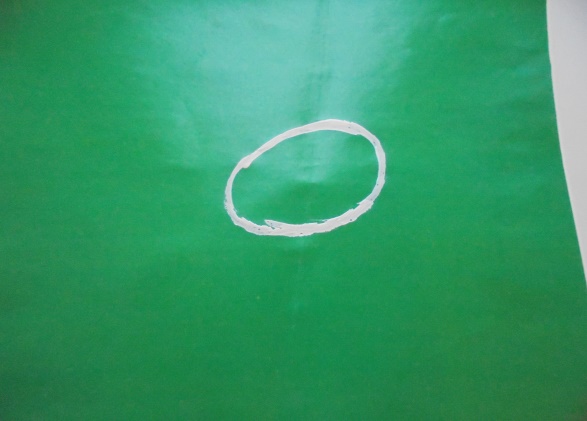 Немного в наклоненном состоянии изображаем еще один овал, но меньшего размера. Это голова козленка. 








.
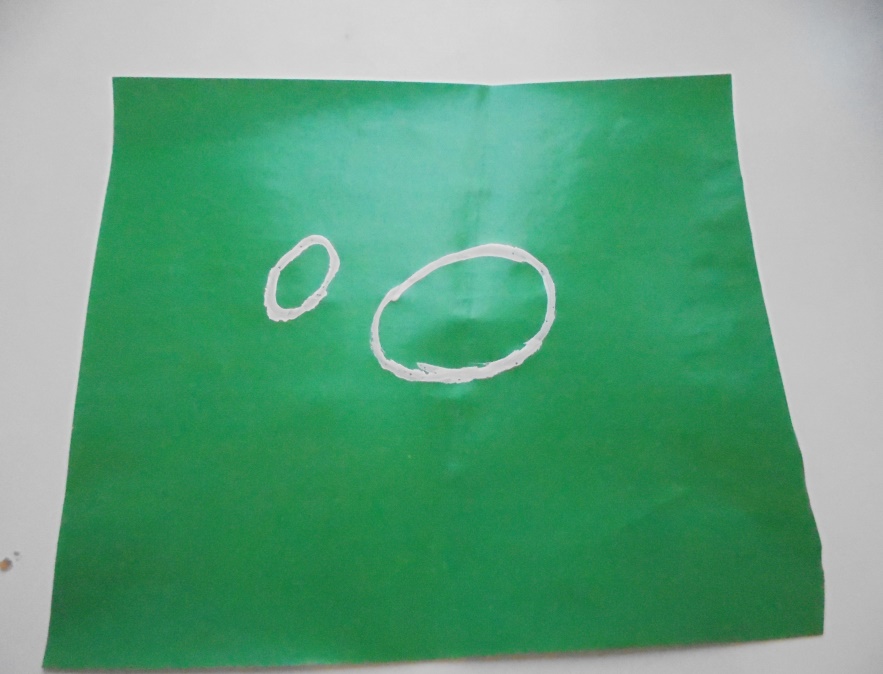 Соединяем туловище и голову.
Козленок – животное парнокопытное. Дорисовываем аккуратными линиями четыре ноги. И не забываем, что внизу они с копытами.
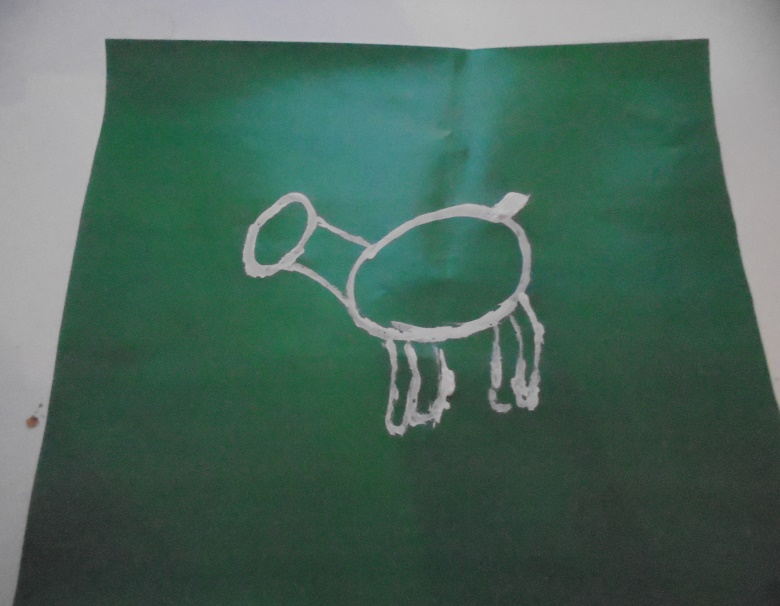 Хвостик у козла короткий, пушистый, направлен вверх. (используем технику примакивание). Берем кисточку, набираем на неё гуашь и плашмя прикладываем к бумаге. Главная особенность– это рожки. Они у козленка маленькие, острые и расположены на голове. Выводим по две маленькой линии вверх и придаем нужную форму. Ушки нашего животного напоминают два немного изогнутых овала. Старательно дорисовываем эти элементы. И обратите внимание, что одно ушко больше другого. Ведь оно спрятано за головой и зрительно дальше
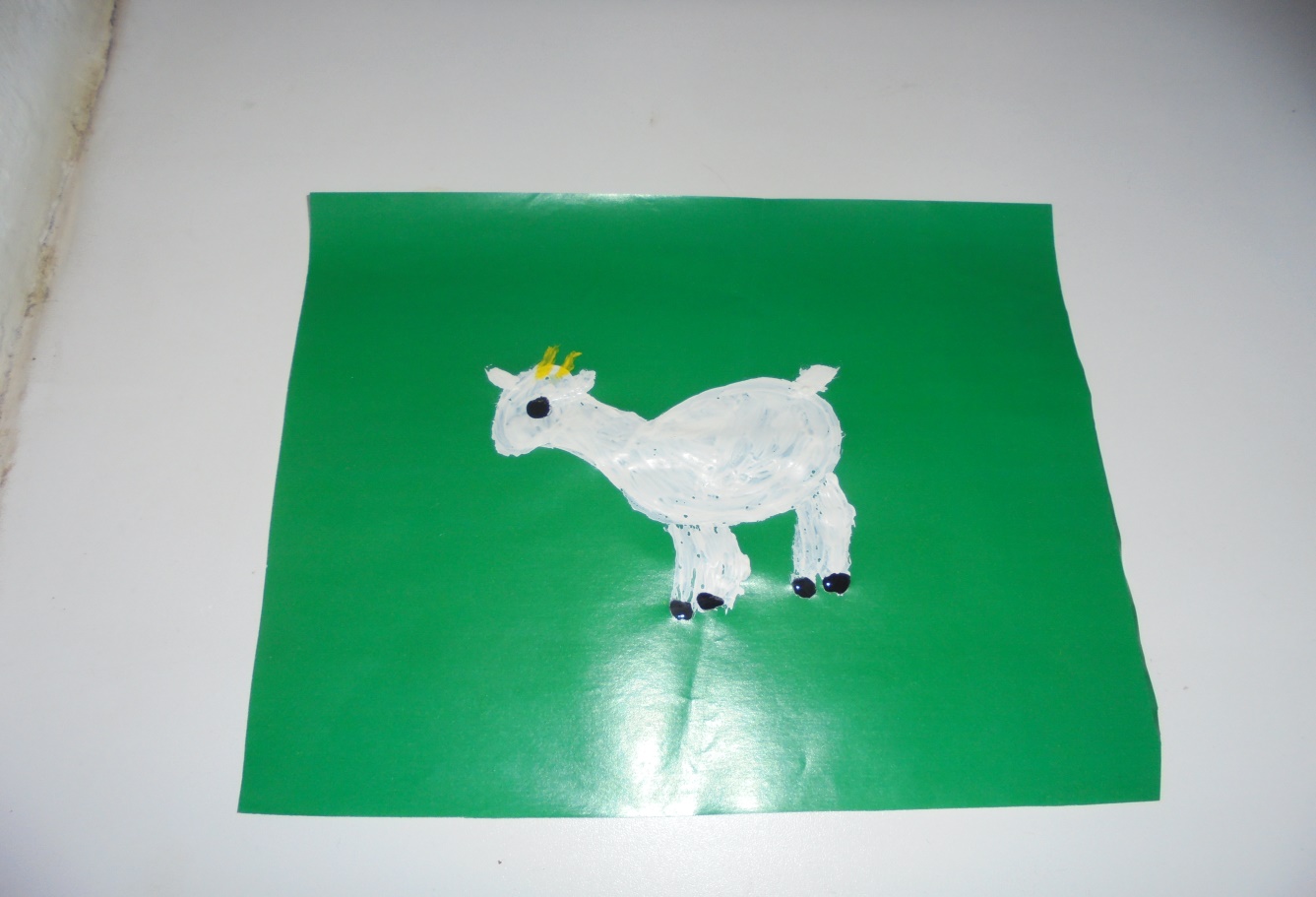 Можно нарисовать на траве цветочки. 
Кого сегодня рисовали? Красивые получились козлики.